médical
ressources humaines
technologique
Journée nationale de la médecine agréée, FNAMA – Paris le 15 novembre 2024Intervention des Médecins conseils de Relyens
Docteur Xavier BEGUERIE
Docteur Arnaud du BOURGUET
Docteur Vinciane DUPOUY
01
RELYENSUN GROUPE EUROPÉENINNOVANT ET RESPONSABLE
2
Médecins conseils Relyens - FNAMA
15/11/2024 - Diffusion externe confidentielle
La promesse que nous faisons à nos clients-sociétaireset à la Société
Anticiper aujourd’hui pour protéger demain.
Chez Relyens, nous sommes bien plus qu’Assureur, 
nous sommes Manager des risques.

Piloter, prévenir les risques et les assurer, 
c’est notre engagement pour protéger plus efficacement 
les acteurs du soin et des territoires, en Europe. 

A leurs côtés, nous agissons et innovons 
en faveur d’un service d’intérêt général
toujours plus sûr, pour tous.
3
Médecins conseils Relyens - FNAMA
15/11/2024 - Diffusion externe confidentielle
Presque 100 ans d’engagement aux côtés des acteurs de l’intérêt général
PAR ESSENCE, 
GRÂCE À NOTRE MODÈLE MUTUALISTE
PAR CONVICTION, 
EN TANT QU’ENTREPRISE À MISSION
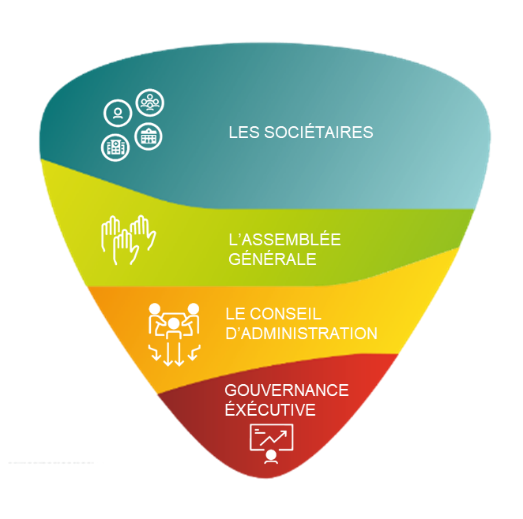 Avec une raison d’être inscrite dans nos statuts :



Et 4 objectifs principaux :
Sécuriser et permettre la continuité de l’activité de nos sociétaires et clients.
Mettre la loyauté et l’équité au cœur des relations entre nos parties prenantes.
Innover et entreprendre pour construire un futur souhaitable.
Contribuer à un monde durable.
Agir et innover, 
aux côtés de celles et ceux qui œuvrent à l’intérêt général, 
pour construire un monde de confiance.
Tous acteurs du soin et des territoires, nos clients-sociétaires sont pleinement associés à la vie et à la gouvernance élue de notre Groupe mutualiste.
4
Médecins conseils Relyens - FNAMA
15/11/2024 - Diffusion externe confidentielle
Un groupe mutualiste européen de référence sur ses marchés
ACTEURS DU SOIN 
EN EUROPE

N°1 en responsabilité civile médicale en France, Espagne et Italie du Nord
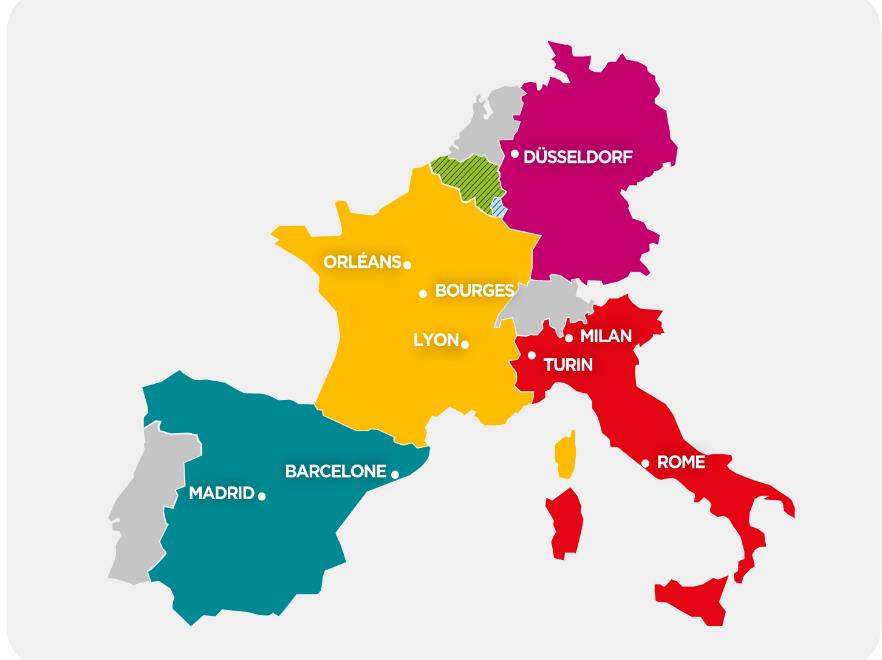 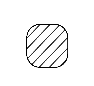 4 080ÉTABLISSEMENTS DE SANTÉ PRIVÉS
134 sur 136GROUPEMENTS HOSPITALIERS DE TERRITOIRE
1 373ÉTABLISSEMENTS PUBLICS DE SANTÉ
Présence au travers de partenariats
3 474STRUCTURES SOCIALES ET MÉDICO-SOCIALES
116 197PROFESSIONNELS DE SANTÉ
ACTEURS DES TERRITOIRES 
En FRANCE
N°1 en risque statutaire
PRÈS DE 660 838 AGENTS ET 18 247 CLIENTS
2 sur 3 CENTRES 
DE GESTION
1 sur 2 COLLECTIVITÉTERRITORIALE
2 sur 3 SERVICES D’INCENDIE ET DE SECOURS
5
Médecins conseils Relyens - FNAMA
15/11/2024 - Diffusion externe confidentielle
Sommaire
Le conseil médical
Le CITIS
Le formulaire CERFA
L’expertise médicale et son impact financier
L’imputabilité, la consolidation et les soins post-consolidation
Le conseil médical
7
Médecins conseils Relyens - FNAMA
15/11/2024 - Diffusion externe confidentielle
Sommaire
La procédure devant le conseil médical


Les compétences du conseil médical
8
Médecins conseils Relyens - FNAMA
15/11/2024 - Diffusion externe confidentielle
Propos introductifs
Fondements juridiques

Loi n° 2019-828 du 6 août 2019 de transformation de la fonction publique
Article 40 : Dans les conditions prévues à l'article 38 de la Constitution, le Gouvernement est habilité à prendre par ordonnances toute mesure relevant du domaine de la loi visant à :
(….) 2° Faciliter la prise en charge des personnels des employeurs mentionnés au même article 2 en simplifiant l'organisation et le fonctionnement des instances médicales et de la médecine agréée ainsi que des services de médecine de prévention et de médecine préventive, et en rationalisant leurs moyens d'action (….) 


Ordonnance n° 2020-1447 du 25 novembre 2020 portant diverses mesures en matière de santé et de famille dans la fonction publique; cf art 2 : Lorsque l'octroi d'un congé mentionné aux articles 21 ou 21 bis résulte de la situation de santé du fonctionnaire, un conseil médical est saisi pour avis dans les cas déterminés par un décret en Conseil d'Etat qui fixe également les modalités d'organisation et de fonctionnement de ce conseil. 


Décret n° 2022-350 du 11 mars 2022 relatif aux conseils médicaux dans la fonction publique territoriale

Décret n° 2022-351 du 11 mars 2022 relatif aux conseils médicaux dans la fonction publique hospitalière
9
Médecins conseils Relyens - FNAMA
15/11/2024 - Diffusion externe confidentielle
Propos introductifs
La composition du conseil médical
Conseil médical présidé par un médecin agréé désigné par le préfet
En formation plénière

 la formation restreinte 

 + 2 représentants de la collectivité ou de l’établissement public 

+ 2 représentants du personnel 

Chaque représentant titulaire dispose de 2 suppléants.
En formation restreinte  

3 médecins titulaires et un ou plusieurs médecins suppléants
10
Médecins conseils Relyens - FNAMA
15/11/2024 - Diffusion externe confidentielle
Propos introductifs
La composition du conseil médical :
11
Médecins conseils Relyens - FNAMA
15/11/2024 - Diffusion externe confidentielle
Propos introductifs
Agents concernés :

Fonctionnaires / stagiaires affiliés à la CNRACL qui dépendent du régime spécial de sécurité sociale

Fonctionnaires / stagiaires non affiliés à la CNRACL qui dépendent du régime général de sécurité sociale

Agents contractuels de droit public qui dépendent du régime général de sécurité sociale
12
Médecins conseils Relyens - FNAMA
15/11/2024 - Diffusion externe confidentielle
01
La procédure devant le conseil médical
13
Médecins conseils Relyens - FNAMA
15/11/2024 - Diffusion externe confidentielle
La procédure devant le conseil médical
14
Médecins conseils Relyens - FNAMA
15/11/2024 - Diffusion externe confidentielle
La procédure devant le conseil médical
15
Médecins conseils Relyens - FNAMA
15/11/2024 - Diffusion externe confidentielle
La procédure devant le conseil médical
16
Médecins conseils Relyens - FNAMA
15/11/2024 - Diffusion externe confidentielle
La procédure devant le conseil médical
Le nécessaire respect de cette obligation de convocation / d’information de l’agent

L'absence de l'information de l'agent de son droit à communication de son dossier porte atteinte à l'une de ses garanties et entache d'illégalité la décision prise à l'issue de cette procédure irrégulière (CAA Bordeaux 26 avril 2016 n°14BX00883).

Il en est de même lorsque l’agent ne dispose pas d’un délai suffisant pour faire valoir ses droits, c’est le cas notamment si :
le fonctionnaire a eu connaissance des résultats de l’expertise du médecin agréé que la veille de la réunion du comité (CE 25 novembre 1994 n°145310)
le fonctionnaire a été informé de la réunion du comité médical seulement 48 heures à l’avance (CAA Paris 7 mai 1998 n°97PA00013)
le courrier de convocation de l'agent à la séance de la commission de réforme n’indique pas explicitement son droit d'y être entendu (CE 7 mars 2014 n°368200)
l’agent n’est pas informé de son droit de se faire assister par le médecin de son choix (CAA Bordeaux 7 janv. 2016 n°14BX00200)
…..
A noter que même si la lettre informant l'agent de l'examen de son dossier ne précisait pas l'objet précis de la réunion du comité médical cela n'entache pas la procédure d'irrégularité : en effet, dès lors que le fonctionnaire est mis à même d'obtenir communication de son dossier, il peut connaître l'objet de cette réunion (CE 3 déc. 2010 n°325813).
17
Médecins conseils Relyens - FNAMA
15/11/2024 - Diffusion externe confidentielle
02
Compétences du conseil médical
18
Médecins conseils Relyens - FNAMA
15/11/2024 - Diffusion externe confidentielle
Compétences du conseil médical en formation restreinte
19
Médecins conseils Relyens - FNAMA
15/11/2024 - Diffusion externe confidentielle
Compétences du conseil médical en formation restreinte
20
Médecins conseils Relyens - FNAMA
15/11/2024 - Diffusion externe confidentielle
Compétences du conseil médical en formation restreinte
21
Médecins conseils Relyens - FNAMA
15/11/2024 - Diffusion externe confidentielle
Compétences du conseil médical en formation restreinte
22
Médecins conseils Relyens - FNAMA
15/11/2024 - Diffusion externe confidentielle
Compétences du conseil médical en formation restreinte
23
Médecins conseils Relyens - FNAMA
15/11/2024 - Diffusion externe confidentielle
Compétences du conseil médical en formation restreinte
24
Médecins conseils Relyens - FNAMA
15/11/2024 - Diffusion externe confidentielle
Compétences du conseil médical en formation restreinte
25
Médecins conseils Relyens - FNAMA
15/11/2024 - Diffusion externe confidentielle
Compétences du conseil médical
26
Médecins conseils Relyens - FNAMA
15/11/2024 - Diffusion externe confidentielle
Compétence du conseil médical
Pour le conseil médical en formation restreinte 

Compétences du CMFR prévues dans le décret n°87-602 et dans tous les autres cas prévus par des textes réglementaires comme notamment :


Le placement en congé de grave maladie 

Le placement en congé sans traitement des agents stagiaires à l’expiration d’un congé de maladie
…..
27
Médecins conseils Relyens - FNAMA
15/11/2024 - Diffusion externe confidentielle
Compétences du conseil médical en formation plénière
28
Médecins conseils Relyens - FNAMA
15/11/2024 - Diffusion externe confidentielle
Compétences du conseil médical en formation plénière
29
Médecins conseils Relyens - FNAMA
15/11/2024 - Diffusion externe confidentielle
Focus sur la gravité pour les CLM/CLD – dossiers contentieux
Les critères de gravité pour les clm/cld
Lettre de réponse sur les critères d’attribution CLM/CLD pour les maladies mentales en date du 25 mai 2021.




Les dossiers contentieux
De plus en plus d’agents souhaitent se faire représenter par un avocat et/ou un médecin conseil aux victimes. Cela complique l’organisation d’une expertise. Pour mémoire, le médecin agréé mandaté est en droit de refuser la présence d’une tierce personne lors de l’examen.
La Cour administrative d’appel de Marseille a pu juger qu’ « il ne résulte ni de ces dispositions, ni d'autres dispositions législatives et réglementaires, non plus que d'aucun principe général, que lorsque l'administration, saisie d'une demande d'imputabilité au service d'une maladie ou d'un accident, décide de consulter un médecin expert agréé avant que se prononce la commission de réforme, l'examen de l'agent par le médecin expert agréé doive revêtir un caractère contradictoire, impliquant que l'agent puisse se faire assister d'un médecin de son choix. Par suite, M. C..., qui ne remet pas en cause le caractère contradictoire de la procédure suivie devant la commission de réforme amenée à statuer sur sa demande, ne peut pas utilement soutenir que la décision en litige serait intervenue au terme d'une procédure irrégulière, faute pour le médecin expert qui l'a examiné le 23 juillet 2016, d'avoir accepté qu'il soit assisté, lors de son examen, d'un médecin conseil de son choix.» (CAA Marseille, 22 novembre 2022, n°20MA03604).
30
Médecins conseils Relyens - FNAMA
15/11/2024 - Diffusion externe confidentielle
Le CITIS
31
Médecins conseils Relyens - FNAMA
15/11/2024 - Diffusion externe confidentielle
Le CITIS
En bleu : commentaires
En orange : articulation avec le contrat d’assurance statutaire
32
Médecins conseils Relyens - FNAMA
15/11/2024 - Diffusion externe confidentielle
Le CITIS
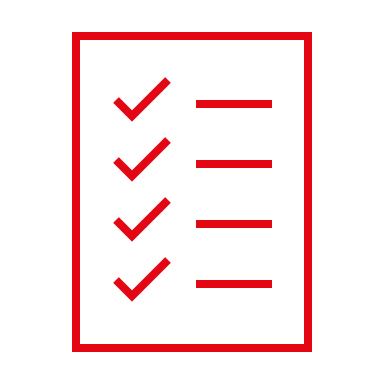 En bleu : commentaires
En orange : articulation avec le contrat d’assurance statutaire
33
Médecins conseils Relyens - FNAMA
15/11/2024 - Diffusion externe confidentielle
Le CITIS
En bleu : commentaires
En orange : articulation avec le contrat d’assurance statutaire
34
Médecins conseils Relyens - FNAMA
15/11/2024 - Diffusion externe confidentielle
Le CITIS
En bleu : commentaires
En orange : articulation avec le contrat d’assurance statutaire
35
Médecins conseils Relyens - FNAMA
15/11/2024 - Diffusion externe confidentielle
[Speaker Notes: Les modalités d’octroi d’une période à temps partiel thérapeutique, qui ont été modifiées en 2021, permettent aux fonctionnaires d’adresser à leur autorité une demande d’autorisation de servir à TPT accompagnée d’un certificat médical (médecin traitant ou médecin spécialiste).
 
Les modifications des cas de saisine du conseil médical ont accru le rôle des médecins agréés, tout en conservant leur intervention dans le cadre des renouvellements des périodes en TPT (au-delà d’une période globale de trois mois) et des expertises liées au CITIS.]
Le CITIS
En bleu : commentaires
En orange : articulation avec le contrat d’assurance statutaire
36
Médecins conseils Relyens - FNAMA
15/11/2024 - Diffusion externe confidentielle
Le formulaire CERFA
37
Médecins conseils Relyens - FNAMA
15/11/2024 - Diffusion externe confidentielle
Le formulaire CERFA
Décret n° 2019-854 du 20 août 2019 portant diverses mesures de simplification dans les domaines de la santé et des affaires sociales et à l'article 100 de la loi de financement de la sécurité sociale pour 2021
 Rappels des bonnes pratiques sur établissement des volets CERFA

 S’assurer du régime auquel appartient le patient, afin d’éviter les transmissions auprès de la CPAM en cas d’AT/MP.
 Le volet CERFA AT/MP doit être aussi rempli par le médecin pour toute rechute ou constatation de nouvelles lésions.
Pour autant, spécificité pour les fonctionnaires étant donné que l'article 37-9 dernier alinéa du décret n°87-602 du 30 juillet 1987 dispose que "Pour obtenir la prolongation du congé initialement accordé, le fonctionnaire adresse à l'autorité territoriale un certificat médical dans les mêmes formes que celles prévues au 2° de l'article 37-2."
Au 2° de l'article 37-2 dudit décret : "2° Un certificat médical indiquant la nature et le siège des lésions résultant de l'accident ou de la maladie ainsi que, le cas échéant, la durée probable de l'incapacité de travail en découlant."
38
Médecins conseils Relyens - FNAMA
15/11/2024 - Diffusion externe confidentielle
L’expertise médicale et son impact financier
39
Médecins conseils Relyens - FNAMA
15/11/2024 - Diffusion externe confidentielle
L’expertise médicale et son impact financier
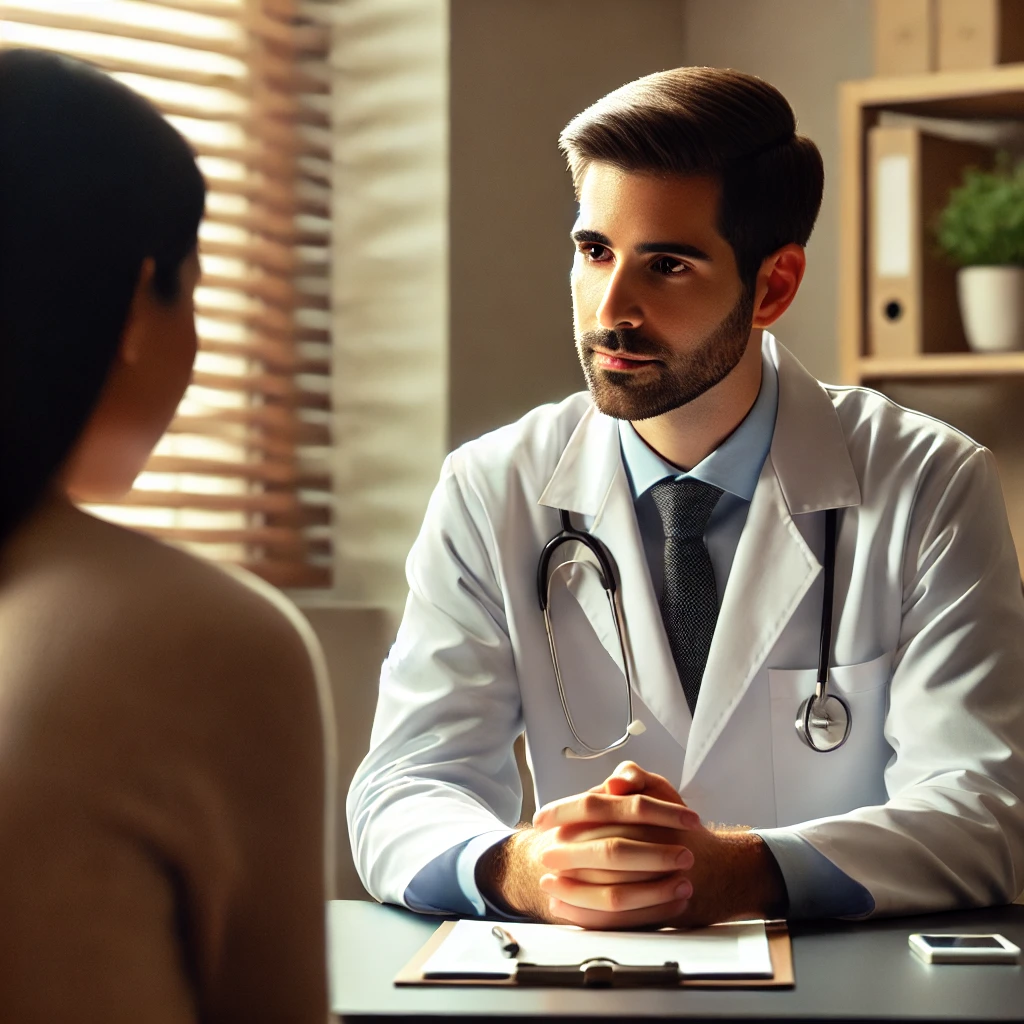 L’expertise médicale par Relyens

Réseau de 2400 médecins agréés
s’appauvrit tous les ans (retraite… moins 55 depuis début de l’année)

Le délai des RDV augmente pour les spécialistes mais aussi pour les généralistes 
dans certains départements car de moins en moins sont agréés.

L’expertise médicale a pour objectif : 

de permettre de déterminer les droits de l’agent, 

de démontrer aux agents l’engagement de l’employeur dans une démarche active de suivi des dossiers,

d’être un outil de gestion de l’absentéisme qui donne une vision sur la situation de l’agent,

de permettre d’optimiser la gestion quotidienne des sinistres lourds et coûteux.
12 000 expertises par an
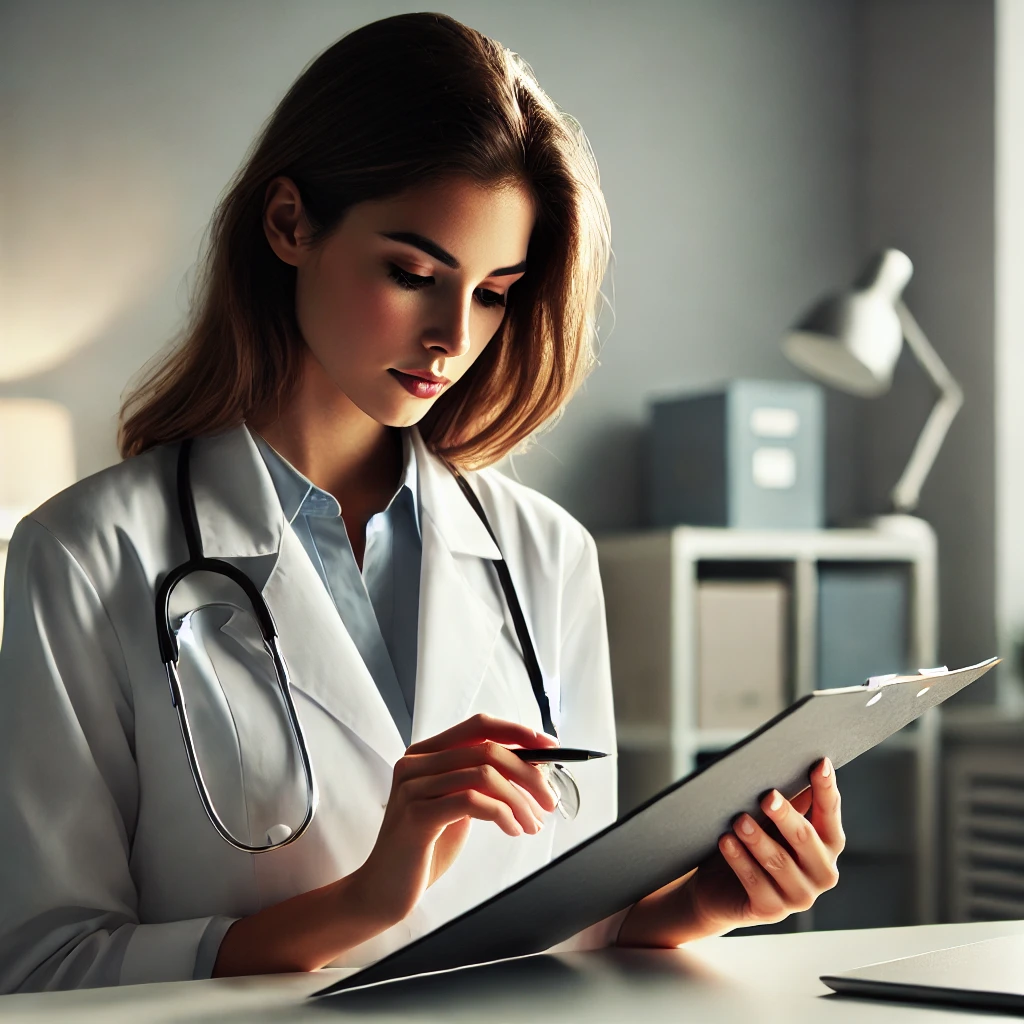 40
Médecins conseils Relyens - FNAMA
15/11/2024 - Diffusion externe confidentielle
L’expertise médicale et son impact financier
Les postes liés à un arrêt et à la charge d’un employeur public :
Frais médicaux (dans le cadre d’un accident du travail ou maladie professionnelle)
       (sont à la charge de la Sécurité sociale pour une maladie ordinaire, longue maladie, longue durée)
Maintien de salaire (traitement de base, primes, indemnités)
Charges patronales

Si l’employeur public est assuré auprès de Relyens une partie de ces postes peuvent être pris en charge. Toutefois, la prime liée au contrat d’assurance statutaire est calculée en fonction de la sinistralité. Le budget d’une collectivité publique ou d’un établissement public peut être fortement impacté.

Une expertise médicale peut être une solution pour réduire ce coût financier si :
les conclusions sont précises (éviter une demande de modification par Relyens pour rendre ces conclusions exploitables par l’employeur)
une prolongation d’arrêt ou une rechute sont reconnues comme non imputable et sans rapport avec l’évènement déclaré.

Le déroulement d’une expertise médicale :

Elle est réalisée à la demande de l’employeur, de l’instance consultative.


Elle se déroule au cabinet d’un médecin généraliste ou spécialiste agréé.


Le médecin agréé doit statuer sur le lien éventuel entre la pathologie, et/ou les lésions constatées et l’événement en cause.


Au terme de cet examen, le médecin formule un avis à caractère uniquement consultatif (conclusions administratives et rapport confidentiel).
41
Médecins conseils Relyens - FNAMA
15/11/2024 - Diffusion externe confidentielle
L’expertise médicale et son impact financier
Expertises

42% des expertises réalisées par Relyens statuent sur une modification de prise en charge contre 
22% lorsqu’elles sont réalisées par les clients
Modification de prise en charge engendre une économie de plusieurs millions €
Modification de prise en charge : 
Refus de l’évènement
Cessation de prise en charge à une date donnée
Reprise en temps partiel thérapeutique ou avec aménagement de poste
Reconnaissance en invalidité
42
Médecins conseils Relyens - FNAMA
15/11/2024 - Diffusion externe confidentielle
L’expertise médicale et son impact financier
POURQUOI Rejoindre le réseau de médecins experts Relyens avec un agrément à l’ARS :

 Valorisation professionnelle : votre expertise dans un domaine où votre opinion est primordiale et respectée
 Développement de compétences : rester à jour dans vos connaissances médico-légales
 Expertise unique et diversifiée : situations variées qui enrichissent votre pratique
 Rémunération attractive : en adéquation avec le travail fourni
 Rôle social et éthique : prises de décisions justes, équitables et fondées sur des données médicales. Vous aurez un impact positif pour les victimes notamment en termes de réparation ou d’indemnisation.
 Accompagnement administratif : notre équipe prend en charge les aspects administratifs et logistiques de l’expertise (prise de rendez-vous, convocation de l’agent, ordre de mission, pièces médicales)
 Accompagnement professionnel : nos médecins conseils Relyens sont à votre disposition pour échanger avec vous
 Accompagnement à long terme : plus de 30 ans que Relyens organise des expertises médicales

Pour l’inscription à l’ARS vous pouvez consulter le site de l’ARS de votre département.
Pour joindre l’équipe Relyens : controle.medical@relyens.eu
43
Médecins conseils Relyens - FNAMA
15/11/2024 - Diffusion externe confidentielle
La reconnaissance de l’imputabilité,la consolidation et les soins post-consolidation
44
Médecins conseils Relyens - FNAMA
15/11/2024 - Diffusion externe confidentielle
La reconnaissance de l’imputabilité
45
Médecins conseils Relyens - FNAMA
15/11/2024 - Diffusion externe confidentielle
L’imputabilité
Code Général de la Fonction Publique – version en vigueur depuis le 1er mars 2022


Article L822-18: accident de service… 
° « …en l'absence de faute personnelle ou de toute autre circonstance particulière détachant l'accident du service. »
 
Article L822-19: accident de trajet: …  
° « …lorsque le fonctionnaire ou ses ayants droit en apportent la preuve ou lorsque l'enquête permet »

Article L822-20: maladie professionnelle:…
° « Si une ou plusieurs conditions …lorsque le fonctionnaire ou ses ayants droit établissent qu'elle est directement causée par l'exercice des fonctions ».° « …non désignée dans les tableaux …lorsque le fonctionnaire ou ses ayants droit établissent qu'elle est essentiellement et directement causée …qu'elle entraîne une incapacité permanente » de 25%



Source : Légifrance - https://www.legifrance.gouv.fr/codes/section_lc/LEGITEXT000044416551/LEGISCTA000044424015/#LEGISCTA000044424563
46
Médecins conseils Relyens - FNAMA
15/11/2024 - Diffusion externe confidentielle
L’imputabilité
Les Critères de MULLER et COORDONNIER
Imputabilité (médicale) ≠ causalité (juridique)

réalité et intensité du traumatisme
certitude du diagnostic
concordance de siège entre le traumatisme et la séquelle
continuité évolutive, enchaînement physiopathologique
délai d'apparition des troubles
absence d'état antérieur, intégrité préalable de la région traumatisée
absence d’autre cause
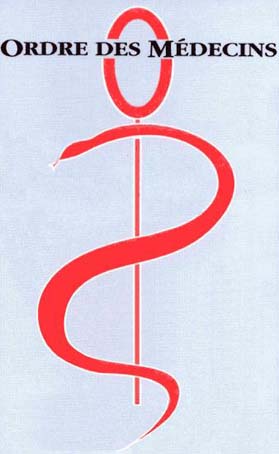 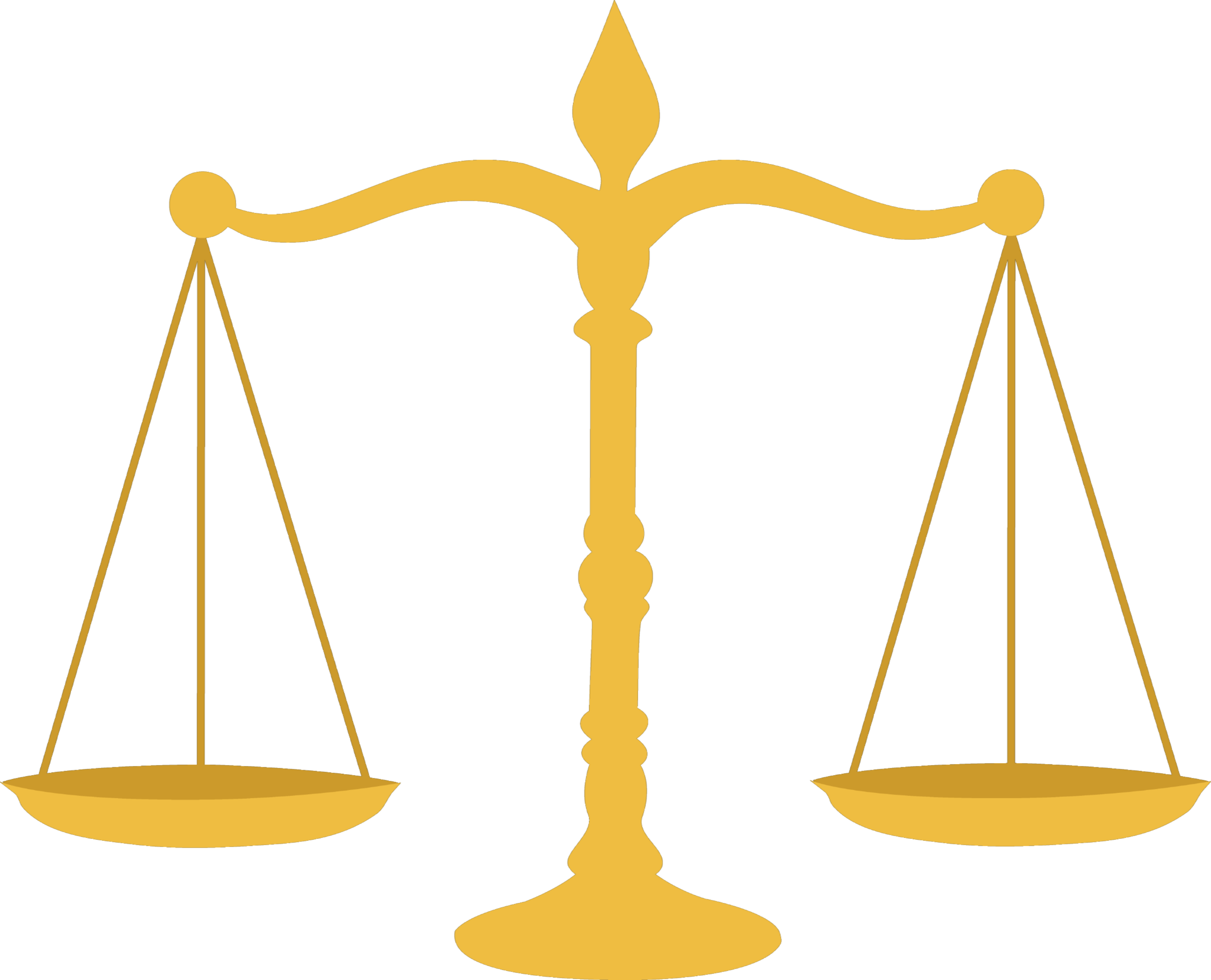 47
Médecins conseils Relyens - FNAMA
15/11/2024 - Diffusion externe confidentielle
L’imputabilité
CONCLUSION

les textes de loi aident à la décision d’imputabilité de l’ACCIDENT, pas de la LESION

l’imputabilité de la lésion est à la fois une recherche médicale physiopathologique et un raisonnement médico-légal.

le dépistage et l’analyse de l’interaction entre une lésion traumatique (ou une pathologie) et l’état antérieur relève de la compétence du médecin expert :
	évolution de l’état antérieur sans la lésion imputable
	évolution de la lésion imputable sans l’état antérieur
	évolution combinée
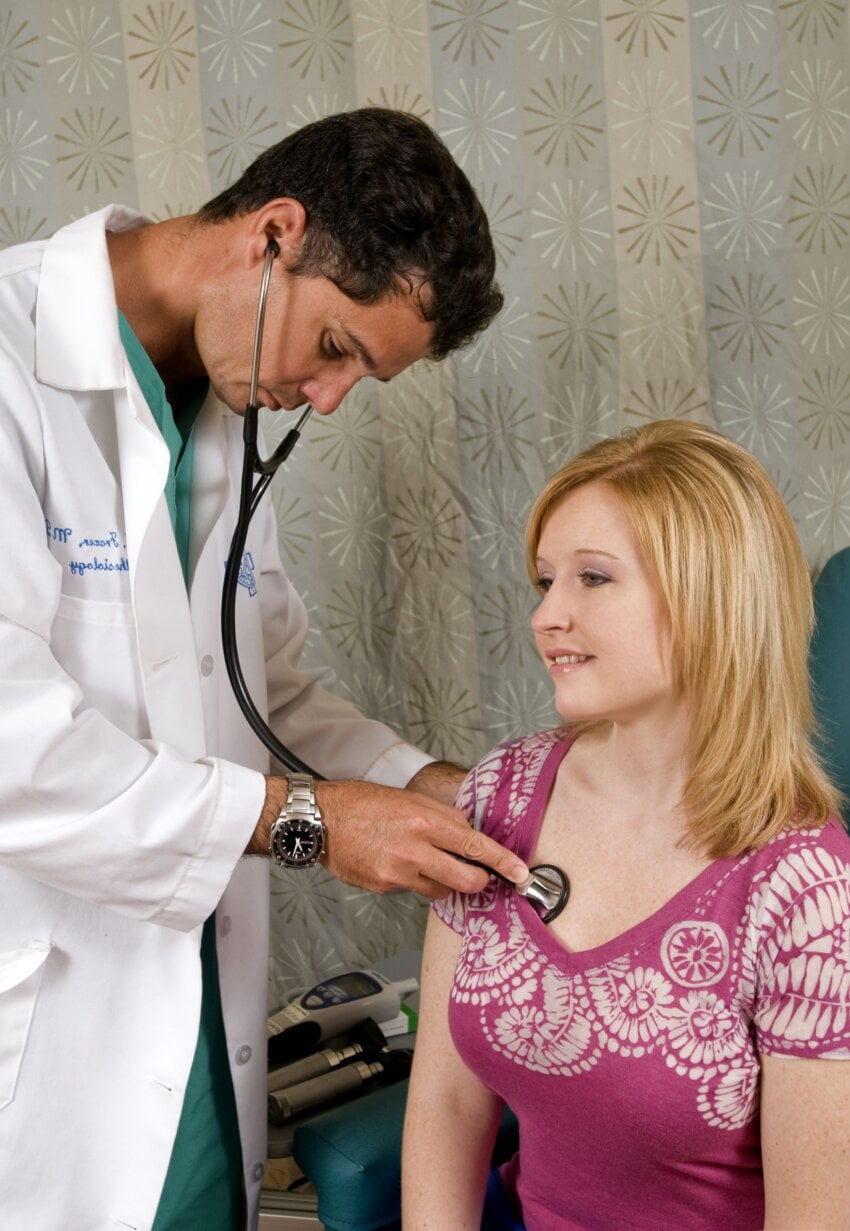 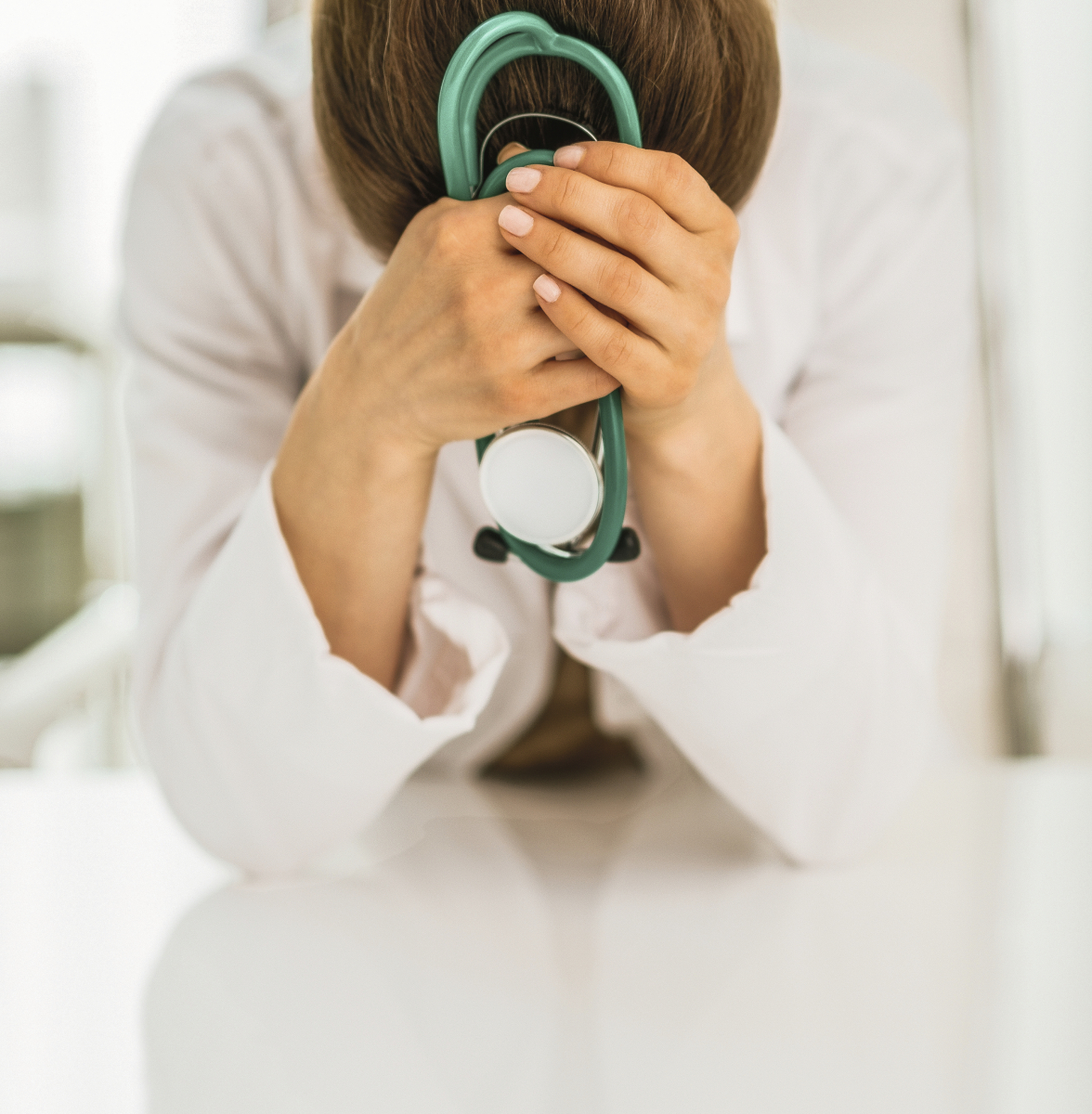 48
Médecins conseils Relyens - FNAMA
15/11/2024 - Diffusion externe confidentielle
La consolidation médico-légaleLes soins post-consolidation
49
Médecins conseils Relyens - FNAMA
15/11/2024 - Diffusion externe confidentielle
Consolidation – Guérison - Rechute
Consolidation 
Médico-légale
ou
Guérison
Rechute
Accident
Maladie
La reprise du travail est possible à tout moment
50
Médecins conseils Relyens - FNAMA
15/11/2024 - Diffusion externe confidentielle
Consolidation – Guérison - Rechute
La consolidation :
« Moment où les lésions se sont fixées et ont pris un caractère permanent tel qu’un traitement n’est plus nécessaire si ce n’est pour éviter une aggravation, et qu’il devient possible d’apprécier l’existence éventuelle d’un certain degré d’incapacité permanente réalisant un préjudice définitif »
Ne pas confondre consolidation radiologique et consolidation médicolégale

La guérison :
«Retour à l’état de santé antérieur à la maladie ou à l’accident
Cela correspond à la consolidation médico-légale, sans séquelle. ». 
Ne pas confondre guérison et consolidation

Rechute :
art 37-17 du décret n°87-602 du 30.07.1987 (FPT) et 35-17 du décret n°88-386 du 19.04.1988 (FPH).
« (…) Toute modification dans l’état de santé du fonctionnaire constatée médicalement postérieurement à la date de guérison apparente ou de consolidation de la blessure qui nécessite un traitement médical peut donner lieu à un nouveau congé pour invalidité temporaire imputable au service(…)
La rechute est déclarée dans le délai d'un mois à compter de sa constatation médicale. La déclaration est transmise dans les formes prévues à l'article 37-2 à l'autorité territoriale dont relève le fonctionnaire à la date de cette déclaration (…) »
51
Médecins conseils Relyens - FNAMA
15/11/2024 - Diffusion externe confidentielle
La consolidation médico-légale
la consolidation est déterminée par l’expert lors de l’EXAMEN.

Sa double compétence lui permet de répondre à cette QUESTION.
Compétence médicale qui permet de comprendre l’évolution médicale
Compétence en évaluation médicale, médico légale

Doit prendre en considération plusieurs critères :
Pas de changement clinique significatif prévisible à court ou moyen terme
S’il y a un traitement : il est symptomatique et/ou ne vise qu’à éviter l’aggravation des séquelles
Il est devenu possible d’évaluer l’incapacité permanente (IP) ou incapacité permanente partielle (IPP).

Cette date doit être argumentée, en particulier si l’expert ne retient pas celle proposée par le médecin traitant ou  les instances statutaires.
52
Médecins conseils Relyens - FNAMA
15/11/2024 - Diffusion externe confidentielle
Notion de rechute
La rechute se caractérise par la récidive ou l’aggravation subite et naturelle de l’affection initiale après consolidation sans intervention d’une cause extérieure.

Elle est constituée de différents critères :
Caractère spontané des nouveaux troubles qui doivent résulter de l’évolution de l’état de santé de l’agent et non d’un nouveau fait traumatique
Imputabilité à l’accident de ces nouveaux troubles à l’accident en cause
Nécessité d’un traitement médical
53
Médecins conseils Relyens - FNAMA
15/11/2024 - Diffusion externe confidentielle
Soins post-consolidation
ILS DOIVENT ËTRE EN RAPPORT DIRECT AVEC LA MALADIE PROFESSIONNELLE OU L’ACCIDENT DU TRAVAIL, POUR EVITER UNE AGGRAVATION de la maladie (différent de l’aggravation statutaire)

ILS DOIVENT REPONDRE A DES CRITERES MEDICAUX VALIDES :
Avis des sociétés savantes
Recommandations HAS
Durée et nombre raisonnable
54
Médecins conseils Relyens - FNAMA
15/11/2024 - Diffusion externe confidentielle
Soins post-consolidation# Soins d’entretien
AVIS relatif aux soins d’entretien et aux soins post-consolidation

juge administratif s’est prononcé sur le sujet :
•	l’arrêt de la cour administrative d’appel de bordeaux, 2 juillet 1998, n°96bx00127 : « considérant qu'il résulte de ces dispositions qu'un agent public ne peut prétendre à la prise en charge par son administration, après consolidation des soins consécutifs à un accident de service, que s'il est établi que ces soins sont nécessaires pour pallier une aggravation ou une rechute de l'état pathologique de l'agent ;(…)
considérant que la consolidation des séquelles de l'accident de service du 14 mars 1986, est intervenue le 6 avril 1990 ; que les soins dont m. x... demande la prise en charge au titre de l'accident de service relèvent d'un traitement d'entretien des séquelles douloureuses ; qu'ainsi, et sans qu'il soit besoin d'ordonner une expertise, il apparaît que la cure sollicitée qui n'a pas pour objet le traitement d'une aggravation effective de ces séquelles ou d'une modification de l'état pathologique antérieur, ne peut être prise en charge au titre des dispositions ci-dessus rappelées de l'article 34 de la loi du 11 janvier 1984; »
55
Médecins conseils Relyens - FNAMA
15/11/2024 - Diffusion externe confidentielle
Relyens, Groupe mutualiste européen en Assurance et Management des risques, agit au quotidien auprès des acteurs du soin et des territoires pour sécuriser leur activité et garantir la continuité et la qualité de leur mission d’intérêt général, au bénéfice des patients et des citoyens. 
Depuis presque 100 ans, nous créons et tissons le lien qui nous unit avec nos parties prenantes pour avancer, ensemble, dans un monde où la confiance se nourrit, se partage, se transmet et se mutualise.
Siège social
Route de Creton
18110 VASSELAY – France
Tél : +33 (0)2 48 48 15 15
Maîtriser les risques, mutualiser la confiance.®
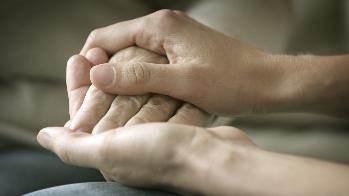 Relyens SPS : S.A. au capital de 52 875 € - Société de courtage d’assurance - 335 171 096 RCS Bourges                                              Siège social : Route de Creton - 18110 VASSELAY - N° ORIAS 07000 814 - www.orias.fr                                                              Organisme de formation professionnelle déclaré sous le n° 24180125318 auprès du Préfet de région 
Les informations contenues dans ce document sont non-contractuelles et susceptibles d’être modifiées à tout moment et sans préavis. L’éditeur de ce document ne saurait voir sa responsabilité tant contractuelle que délictuelle engagée, pour les dommages découlant des actions commises ou omises en raison du contenu de l’information fournie. 
Copyright Relyens 2023 - Crédits photos : droits réservés